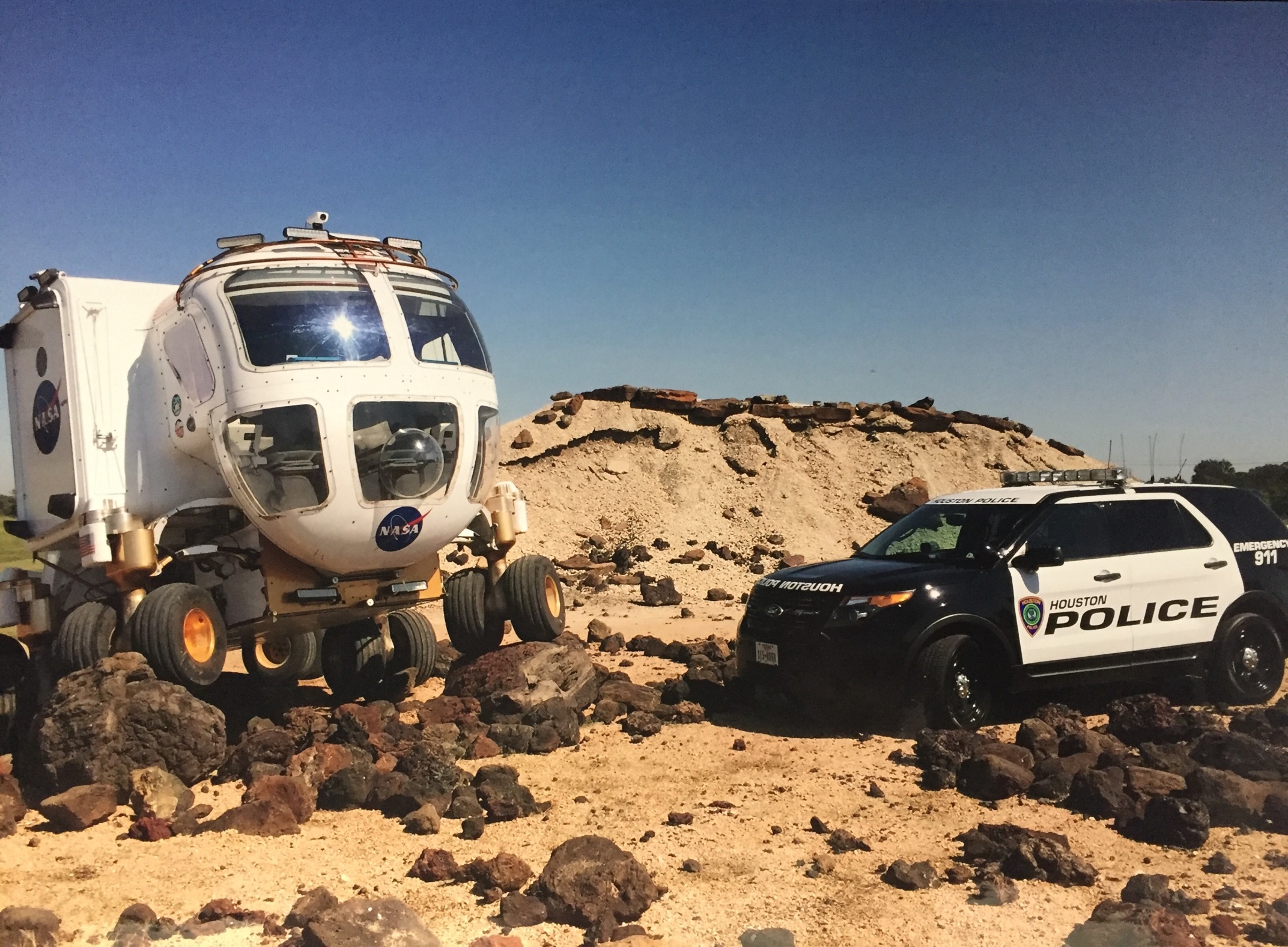 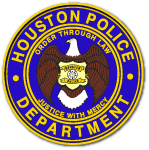 Houston Police Department	Clear Lake Division	Captain J. C. Stevens
Clear Lake Division
January 1, 2015 - December 31, 2015
January 1, 2016 – December 31, 2016
Law Enforcement Sensitive/Official Use Only
[Speaker Notes: Jan 1 – Dec 27

CFS Totals-
2014- 49732
2015- 48673
2016 -48036]
Texas Local Govt. Code 215.031
“Hawkers, peddlers, and pawnbrokers.”

Faulkner case - Cities have the authority to prohibit peddlers and solicitors from conducting business in public places. 

However, free speech concerns may likely limit any canvasser regulation to a minimum.
This type of regulation invokes fundamental personal rights, i.e., freedom of speech, equal protection.
Law Enforcement Sensitive/Official Use Only
[Speaker Notes: SE contacted Clear lake DGU warrant for suspect in 12 District Involved in Crime 12, 13, 14….. Several Robberies, Purse Snatchings, Thefts and Sliders offenses…]
U. S. Supreme Court
Reed v. Town of Gilbert

Reed case involving temporary signs for a church held that content-based laws are “presumptively unconstitutional.”

Springfield, Illinois enacted an ordinance that banned panhandling in their downtown historic  district. It was challenged, and although unrelated to panhandling, the Reed case ruling controls content-based laws and resulted in Springfield’s ordinance being ruled unconstitutional in 2015.
Law Enforcement Sensitive/Official Use Only
[Speaker Notes: VIOLENT CRIME PROGRAM: 
Bulletin is of Red Chrysler 200 with 2X B/M and 1 B/F suspects, possible involved in Sliders and Purse Snatchings…]